EVM Specification for OOK Waveform
Date: 2019-04-12
Authors:
Slide 1
Introduction
EVM (Error Vector Magnitude) is a typical metric for measuring transmit modulation accuracy
For OFDM signal in 11a/n/ac/ad/ax, the EVM is measured for QAM symbols in frequency domain [1][2]
For .11ba, a new formulation may be needed to measure the EVM  for OOK symbols in time domain
Slide 2
EVM for OFDM Signal
Typically assuming certain capabilities and accuracies for the testing instrument:
Capable of converting the transmitted signal into a stream of complex samples
I/Q amplitude and phase balance
DC offset
Phase noise mitigation
Synchronization in time

Need to consider 
Power normalization
Ideal symbol values
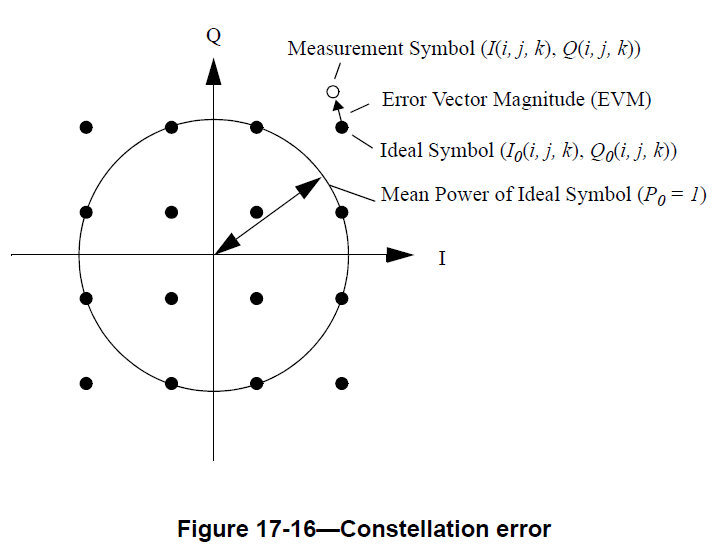 (Copied from [1])
Slide 3
EVM for OOK Signal
Measurement
“Off”
“On”
Envelope
0
EVM
Normalized “Constellation” of OOK modulation
Envelope
Measured Samples
On
Off
Time
Slide 4
EVM for OOK Signal (cont.)
L-preamble
L-preamble
WUR Sync
WUR Sync
WUR Data
WUR Data
Test Frame 1
. . . . . . .
Slide 5
Some Notations
Slide 6
Some Notations (cont.)
Slide 7
Some Notations (cont.)
Some options to define the “envelope”:







 (the ones for “Off” symbols can be defined in the same way)
Which one should be used in the spec is TBD
Slide 8
EVM Expression
Defined normalized sample average for On and Off Symbols:


Then, the averaged RMS of WUR portion of all test frames is
|I|+|Q|
Time
Normalized Eye Diagram
Slide 9
Simulation
Settings
Fs: 80 MHz
Nonlinear PA: Rapp model, 9dB back-off 
ADC model: Kaiser filter where beta = 0.5
RX filter: 5th order 5 MHz Butterworth

Options for defining the “envelope”
Slide 10
Simulation Results
Slide 11
References
[1] IEEE P802.11REMmd “Part 11: Wireless LAN Medium Access Control (MAC) and Physical Layer (PHY) Specifications”, 2019
[2] “IEEE P802.11ax™/D3.0, Amendment 6: Enhancements for High Efficiency WLAN”, 2018
[3] IEEE P802.11ba/D2.0, 2019 
[4] Alphan Sahin, et al., “OOK Waveform for FDMA”, IEEE 11-18/0682r2, 2018
Slide 12